В гости к зиме
Подготовила учитель начальных классов МКОУ «СОШ №2 п. Теплое»  Сапронова Н.В.
2 класс.
Зима
Неживая природаПриметы зимы:
Солнце занимает самое низкое положение на небосводе;
Устанавливаются короткие дни и длинные ночи;
Замерзает почва и водоемы;
Приходят морозы;
Земля покрывается снежным покровом;
Вьюга
Снегопад
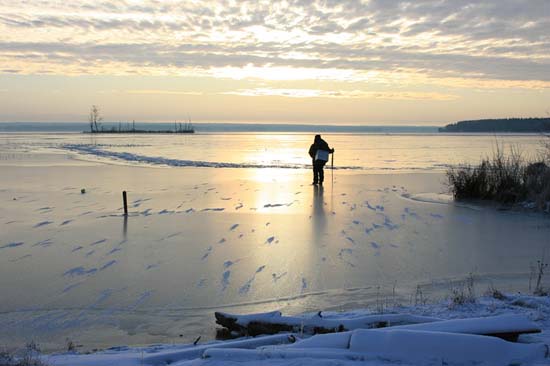 Лед
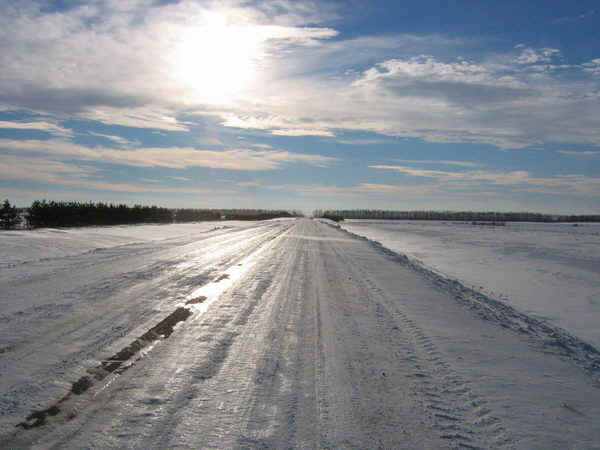 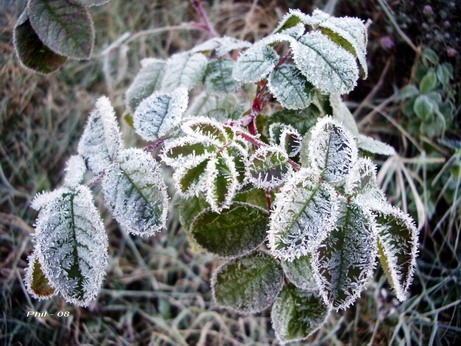 Гололед
Изморозь
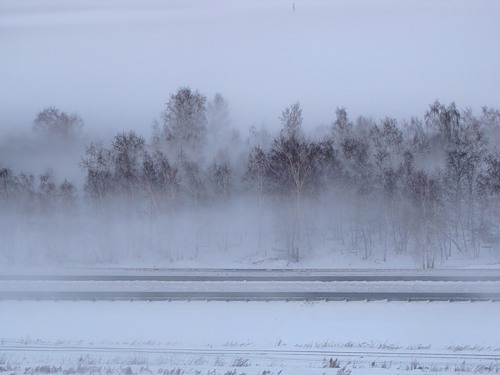 Туман
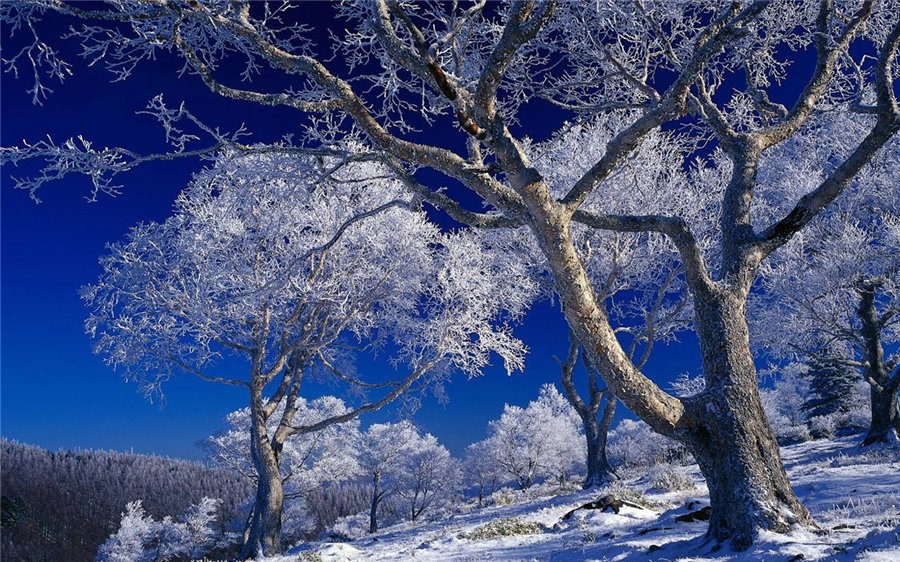 Иней
Живая природазимняя жизнь растений
Растения
Деревья
Кустарники
Травы
лиственные
хвойные
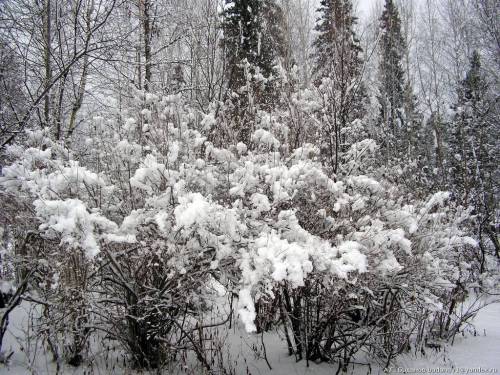 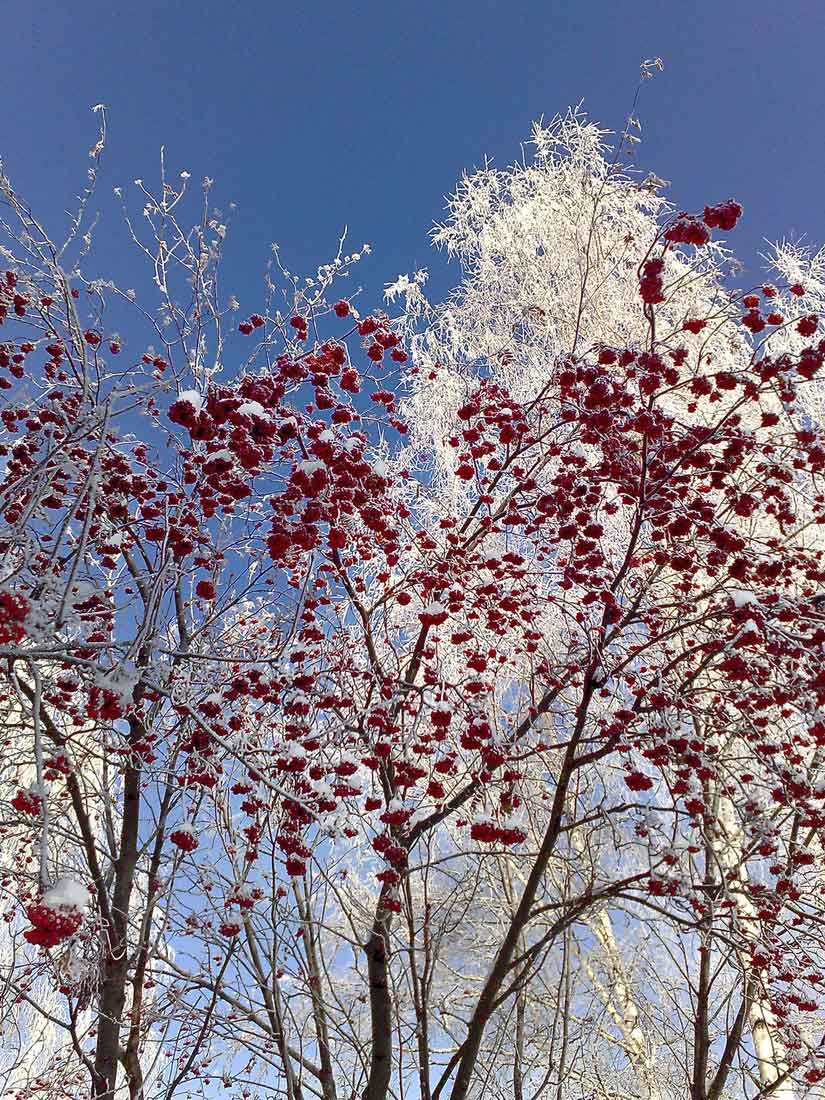 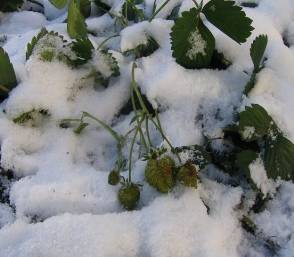 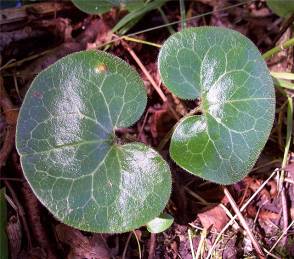 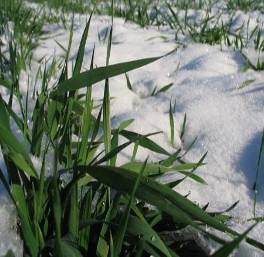 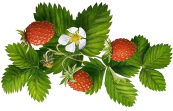 ЗЕМЛЯНИКА
КОПЫТЕНЬ
ОЗИМАЯ РОЖЬ
Эти травянистые растения уходят под снег зелёными. Снег защищает их от мороза. Чем больше снега, тем легче растениям перенести зимние морозы.
А сейчас немного отдохнем
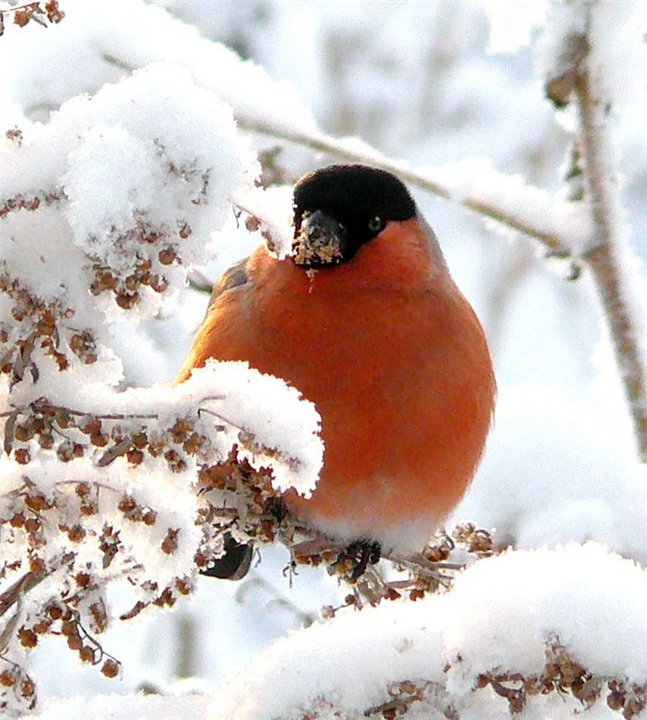 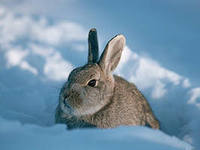 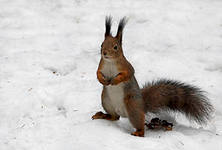 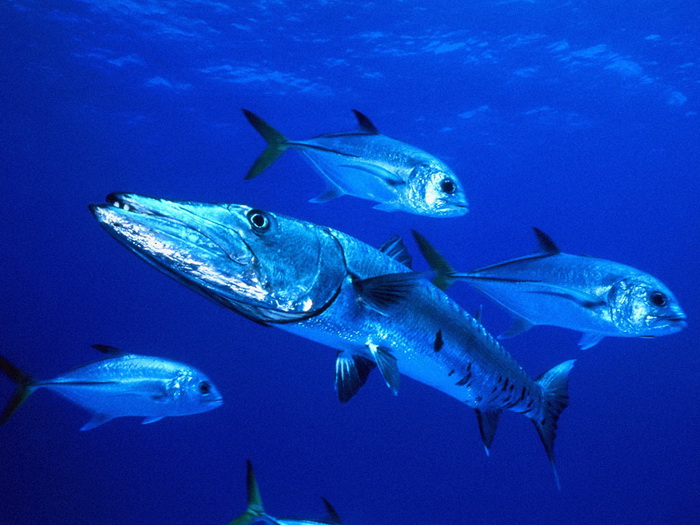 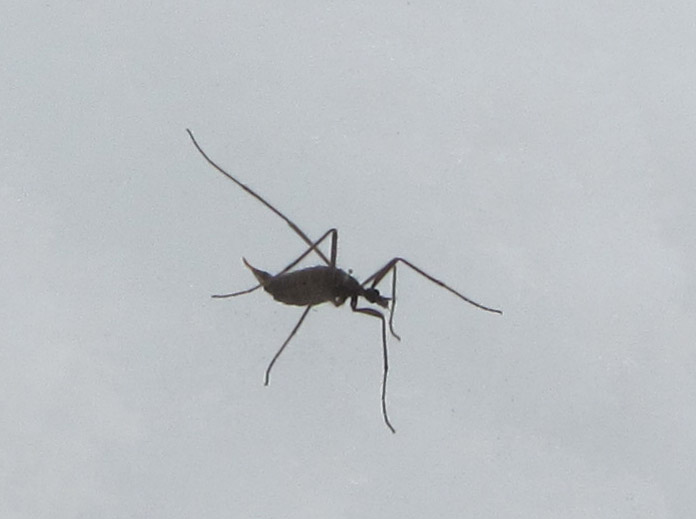 Зимующие птицы Тульского края
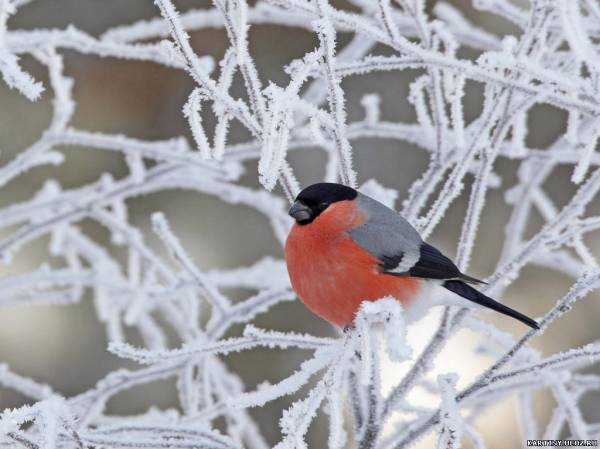 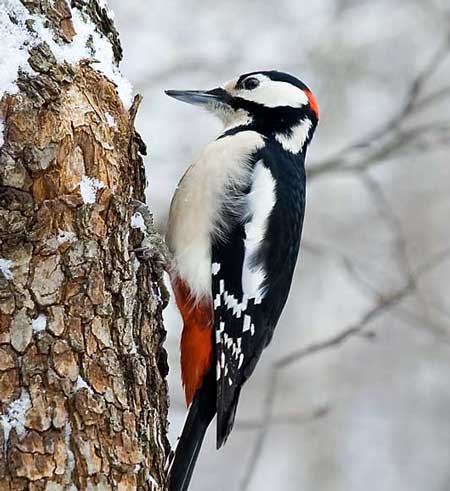 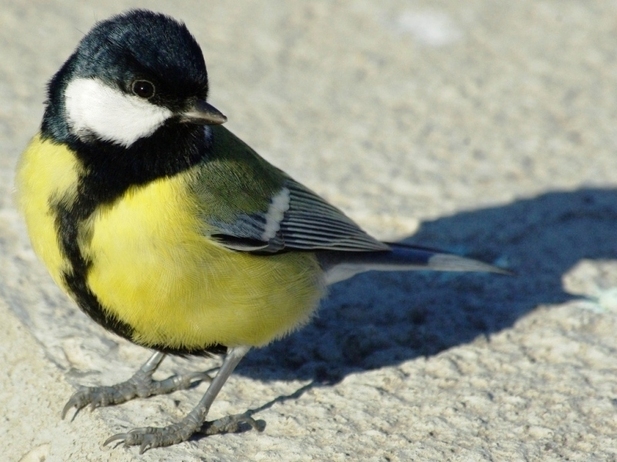 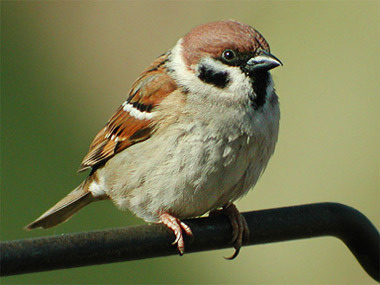 ЧЕЧЁТКА
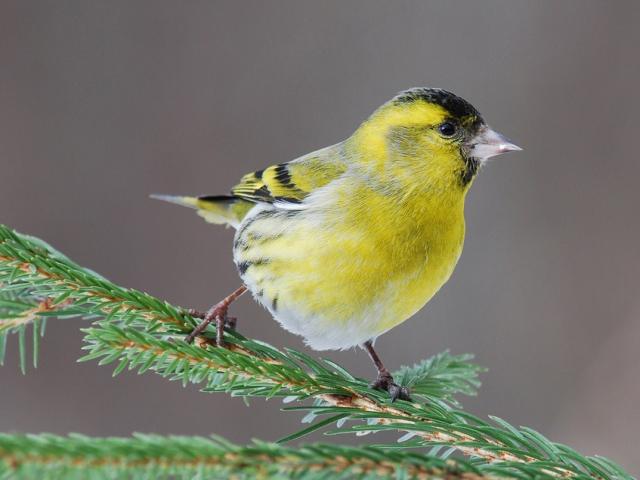 ЧИЖ
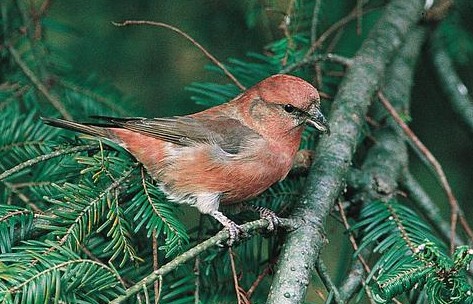 КЛЁСТ
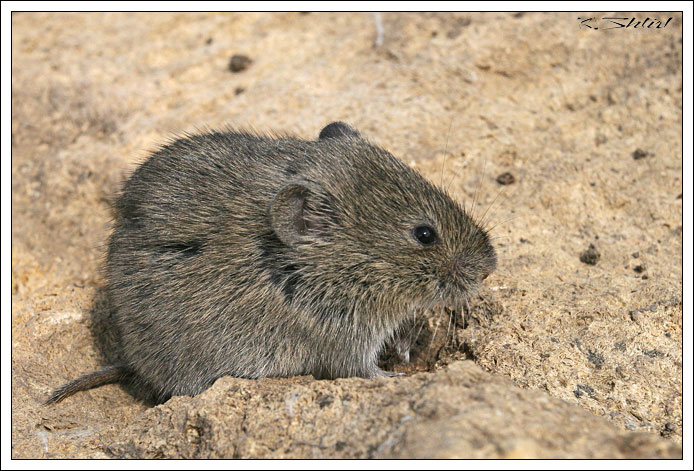 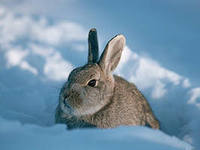 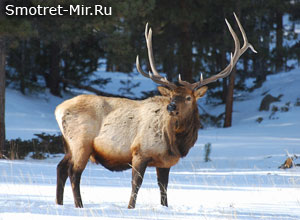 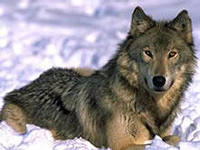 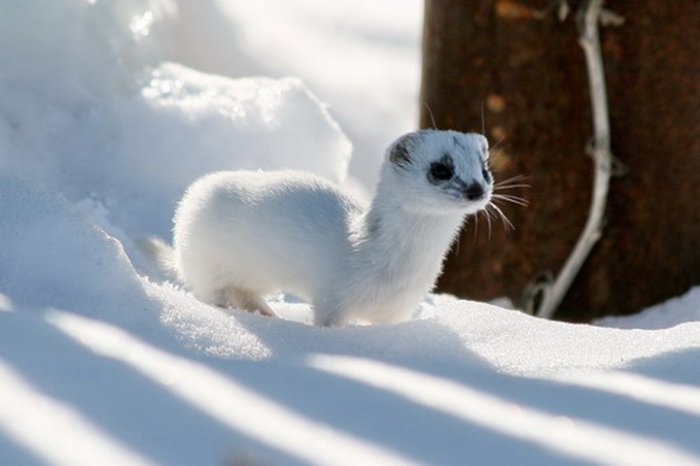 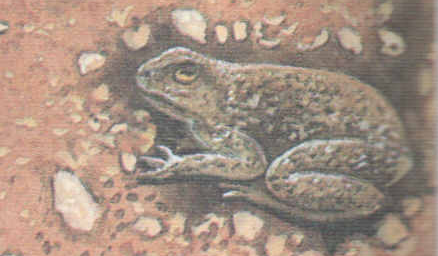 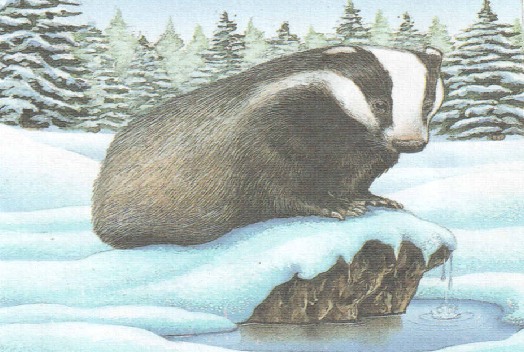 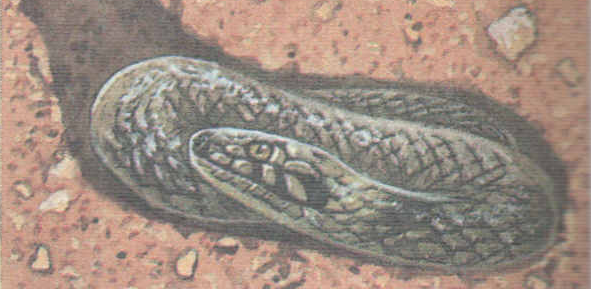 Что за зверь?
КЕЛАБ -
ШЬЫМ – 
МОКЯХ -
ЯЦАЗ -
БЕЛКА
ДЕДМЕВЬ – 
КОЛВ – 
БАНКА – 
АСЛИ –
УСКБРА – 
ДЕДМЕВЬ – 
СЛОЬ – 
КЁИЖ -
БАРСУК
МЕДВЕДЬ
МЫШЬ
ВОЛК
МЕДВЕДЬ
ЛОСЬ
ХОМЯК
КАБАН
ЗАЯЦ
ЁЖИК
ЛИСА
СЫРЬ -  
         ЯЦАЗ -
     
ГИНЕСРЬ -
ВОСРЕЦК -
РЫСЬ
СНЕГИРЬ
СКВОРЕЦ
ЗАЯЦ
Молодцы!